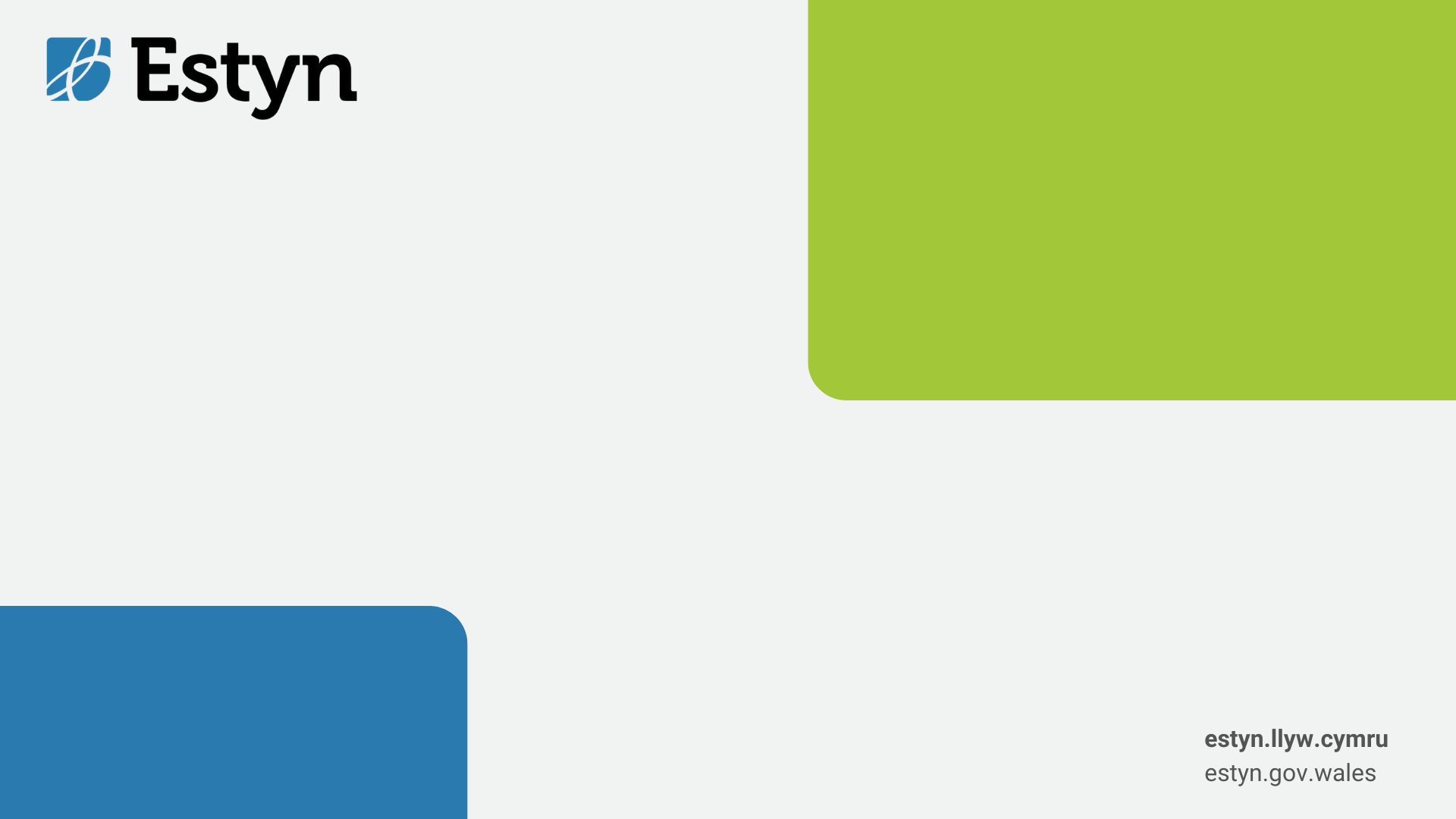 Gwella presenoldeb mewn ysgolion uwchradd

Improving attendance in Secondary Schools
Alan Edwards
AEF| HMI
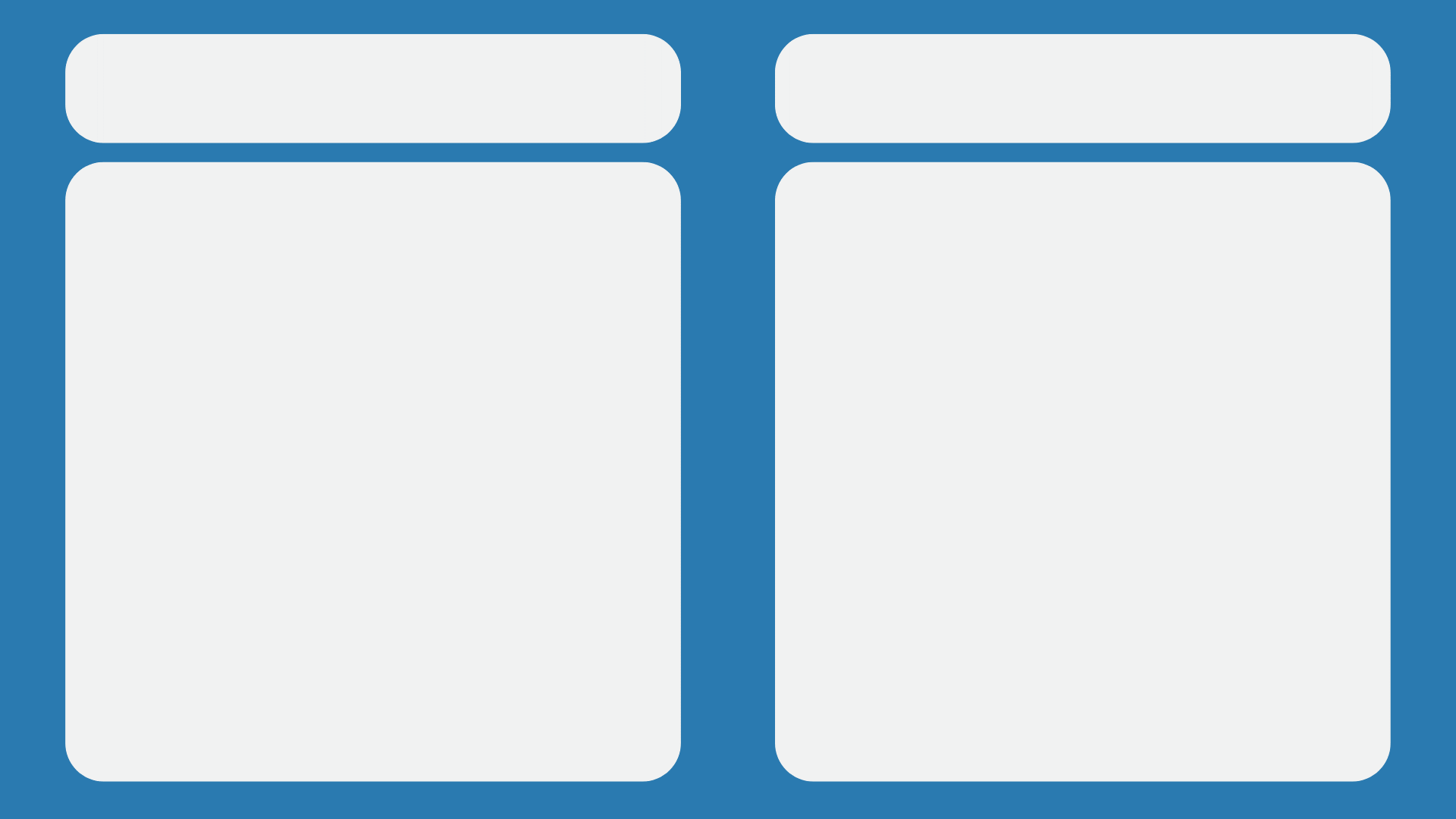 Cefndir
Background
Attendance in secondary schools is lower than it was prior to the pandemic

Attendance of pupils eligible to free school meals is a concern

The rates of persistent absenteeism have increased substantially
Mae presenoldeb mewn ysgolion uwchradd yn is nag ydoedd cyn y pandemig

Mae presenoldeb disgyblion sy’n      gymwys i gael prydau ysgol am           ddim yn peri pryder

Mae cyfraddau absenoldebau        parhaus wedi cynyddu’n sylweddol
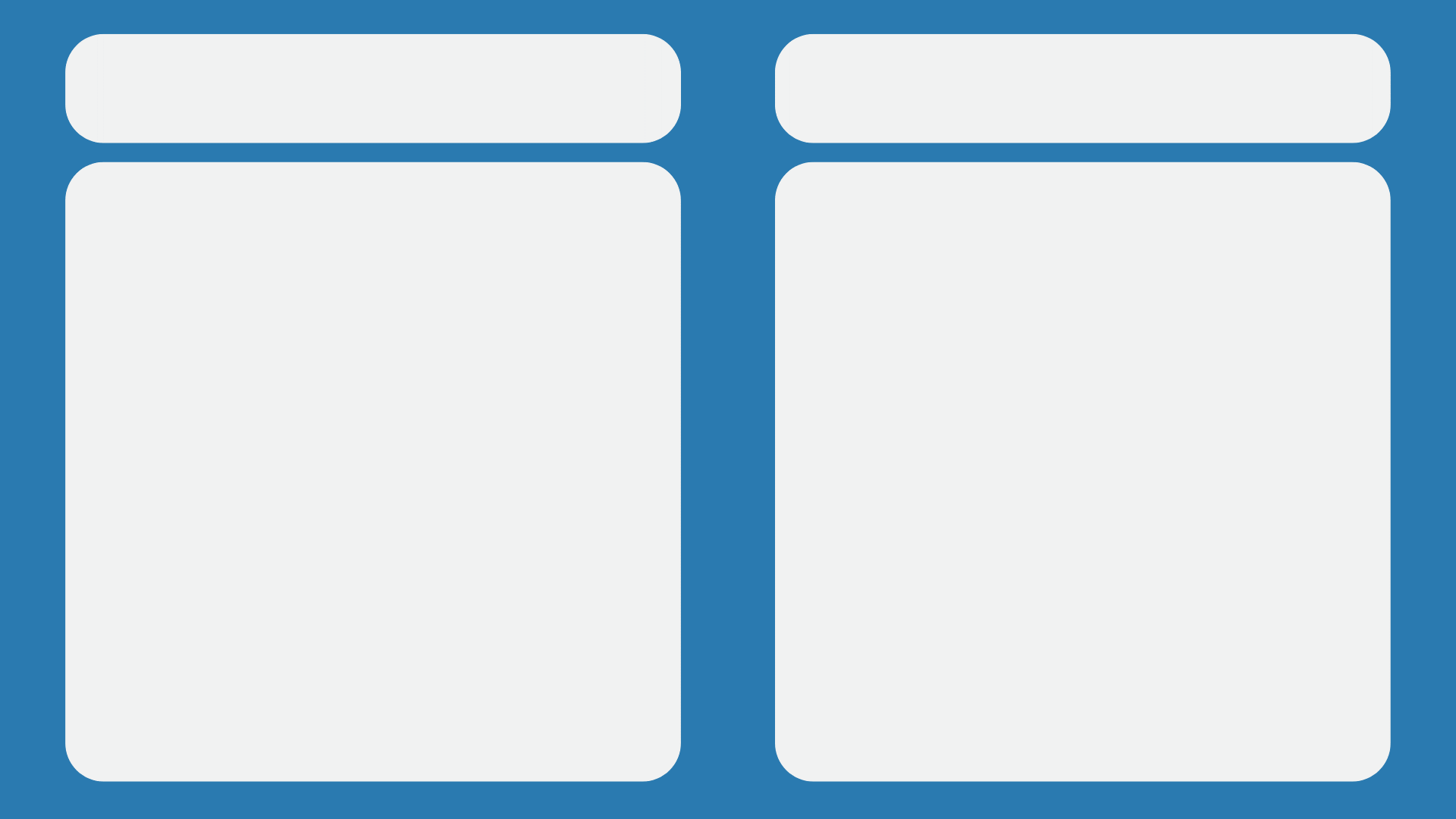 Cefndir
Background
Mae’r adroddiad:
yn canolbwyntio ar y strategaethau a’r camau gweithredu y mae ysgolion uwchradd yn eu defnyddio er mwyn gwella presenoldeb disgyblion. 

yn ystyried y cymorth a ddarperir gan awdurdodau lleol. 

yn nodi cryfderau a meysydd i’w gwella yn ymarferol a’r rhwystrau a nododd arweinwyr ysgolion i ddisgyblion yn mynychu’r ysgol, ac felly gwella presenoldeb

yn cynnwys cameos arfer effeithiol i gefnogi gwelliannau.
The report:
focuses on the strategies and actions that secondary schools are employing in order to improve pupils’ attendance. 

considers the support provided by local authorities. 

identifies strengths and areas for improvement in practice and the barriers school leaders identified to pupils attending school and therefore improving attendance

Includes cameos of effective practice to support improvements
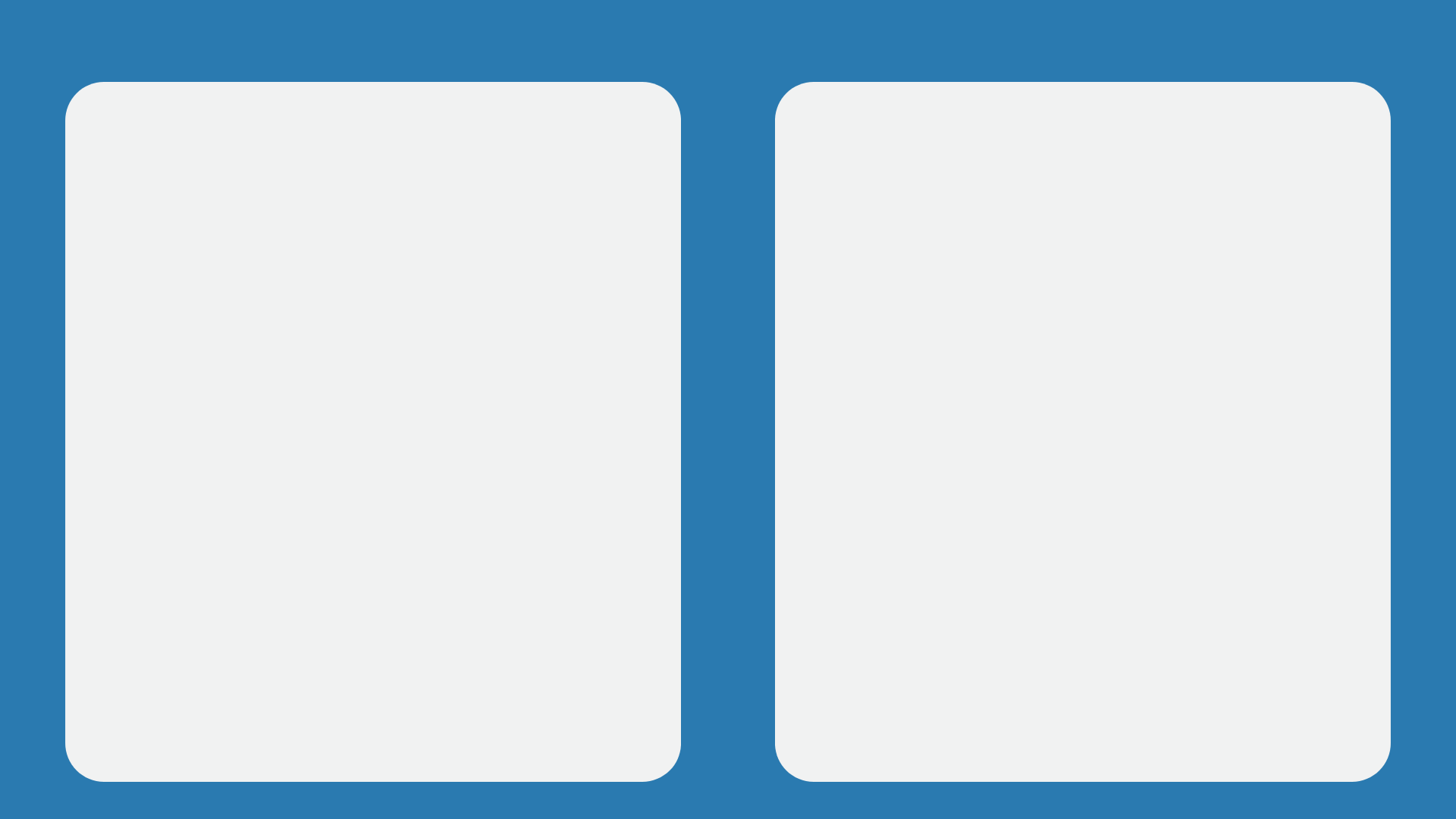 Sail y Dystiolaeth

Dadansoddiad o’n hadroddiadau arolygu diweddar

Trafodaethau ag arweinwyr o 40 ysgol uwchradd

Dadansoddiad o ddata presenoldeb cenedlaethol
Evidence Base


Analysis of our recent inspection reports

Discussions with leaders from 40 secondary schools

An analysis of national attendance data
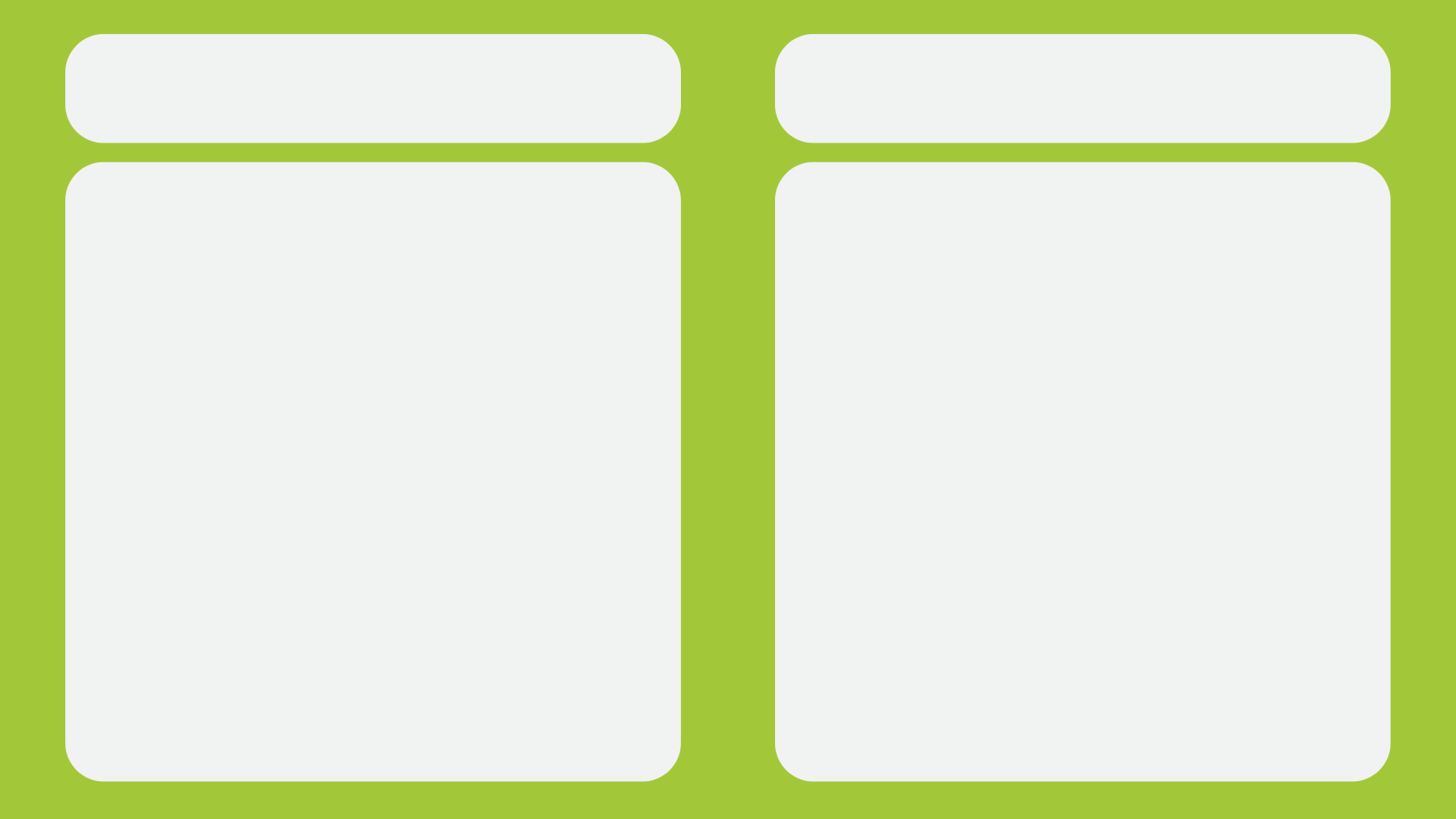 Prif Ganfyddiadau
Main Findings
Pan oedd ysgolion yn effeithiol yn gwella presenoldeb, roedd arweinwyr:
yn creu diwylliant cryf o wella presenoldeb lle roedd pob un o’r staff yn gwybod beth oedd eu rôl mewn cyflawni’r nod pwysig hwn
yn meddu ar ddisgwyliadau uchel o bresenoldeb yr holl ddisgyblion ac yn cyfleu’r rhain yn eglur i gymuned yr ysgol gyfan  
yn canolbwyntio’n dda ar wobrwyo disgyblion unigol sydd â gwelliannau nodedig yn eu presenoldeb 
yn gweithio’n agos â rhieni a gofalwyr i hyrwyddo presenoldeb cadarnhaol / gwell
yn cynllunio, yn monitro ac yn gwerthuso’u prosesau ar gyfer gwella presenoldeb yn agos ac yn rheolaidd
Where schools were effective in improving attendance, leaders:
created a strong culture of improving attendance where all staff knew their role in achieving this important aim
had high expectations of all pupils’ attendance and communicated these explicitly with the whole school community 
focused well on rewarding individual pupils with notable improvements in their attendance 
worked closely with parents and carers to promote positive/improving attendance
planned, monitored and evaluated their processes for improving attendance closely and regularly
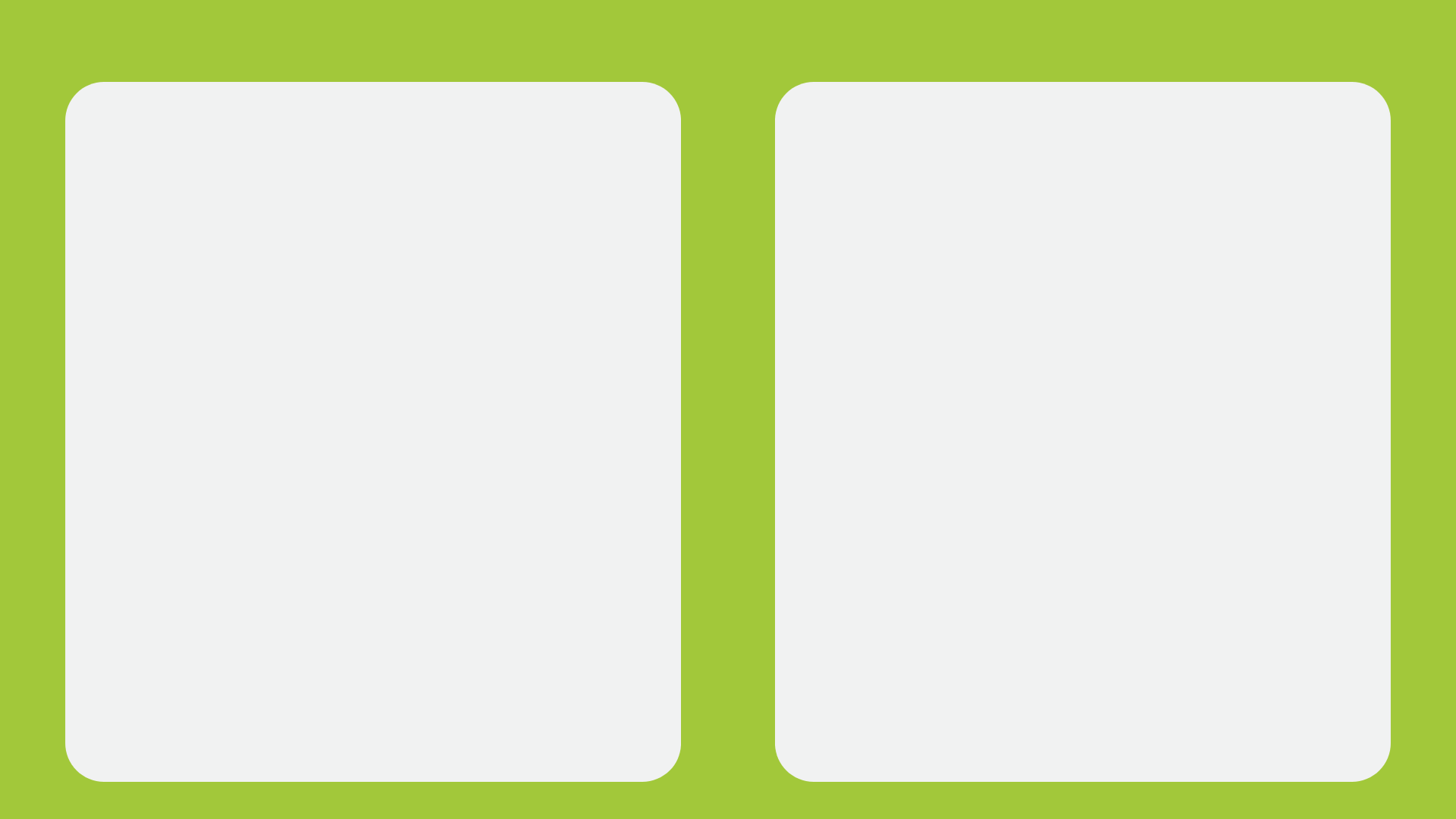 yn dadansoddi data presenoldeb yn fforensig ac yn ystyried presenoldeb yr holl grwpiau o ddisgyblion yn ofalus
yn defnyddio’u dadansoddiad yn effeithiol i dargedu’r cymorth gorau ar gyfer unigolion a grwpiau o ddisgyblion i wella’u presenoldeb 
yn cynnwys disgyblion a rhieni / gofalwyr mewn datblygu’r cymorth mwyaf effeithiol i wella presenoldeb disgyblion unigol 
yn sicrhau bod staff ar bob lefel yn cymryd cyfrifoldeb am fonitro a gwella presenoldeb disgyblion
yn herio ac yn cynorthwyo rhieni / gofalwyr pan nad oedd eu plant yn mynychu’n rheolaidd, ac yn gwneud eu disgwyliadau’n glir o sut beth yw presenoldeb da
analysed attendance data forensically and carefully and considered the attendance of all groups of pupils
used their analysis effectively to target the best support for individuals and groups of pupils to improve their attendance 
involved pupils and parents/carers in developing the most effective support to improve individual pupils’ attendance
ensured that staff at all levels took responsibility for monitoring and improving pupils’ attendance
challenged and supported parents/carers when their children did not attend regularly, and made clear their expectations of what good attendance looks like
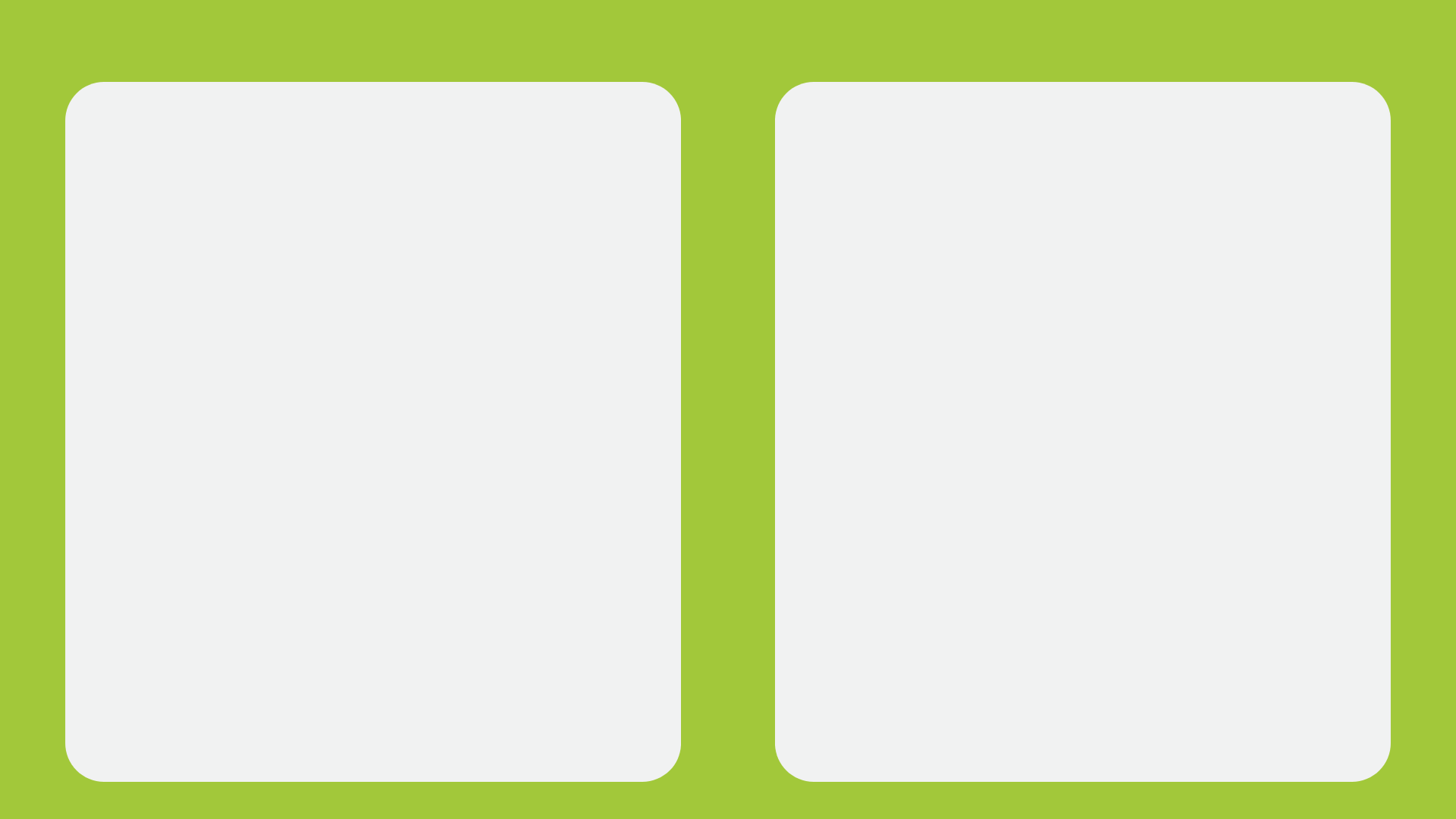 promoted good attendance and helped pupils and parents/carers to understand the importance of attendance and its impact on attainment 
understood the importance of strong teaching and curriculum in order to engage pupils in school 
continually planned for improvement in attendance
used resources effectively to target and improve attendance, for example through employing staff whose main role was to target and support pupils to improve their attendance
worked closely with their cluster primary schools to target and support vulnerable pupils through the transition to secondary school
yn hyrwyddo presenoldeb da ac yn helpu disgyblion a rhieni / gofalwyr i ddeall pwysigrwydd presenoldeb a’i effaith ar gyrhaeddiad 
yn deall pwysigrwydd addysgu a chwricwlwm cryf er mwyn ennyn ymgysylltiad disgyblion â’r ysgol  
yn cynllunio’n barhaus ar gyfer gwelliant mewn presenoldeb
yn defnyddio adnoddau’n effeithiol i dargedu a gwella presenoldeb, er enghraifft trwy gyflogi staff yr oedd eu prif rôl yn ymwneud â thargedu a chynorthwyo disgyblion i wella’u presenoldeb
yn gweithio’n agos â’u hysgolion cynradd clwstwr i dargedu a chynorthwyo disgyblion bregus trwy’r cyfnod pontio i’r ysgol uwchradd
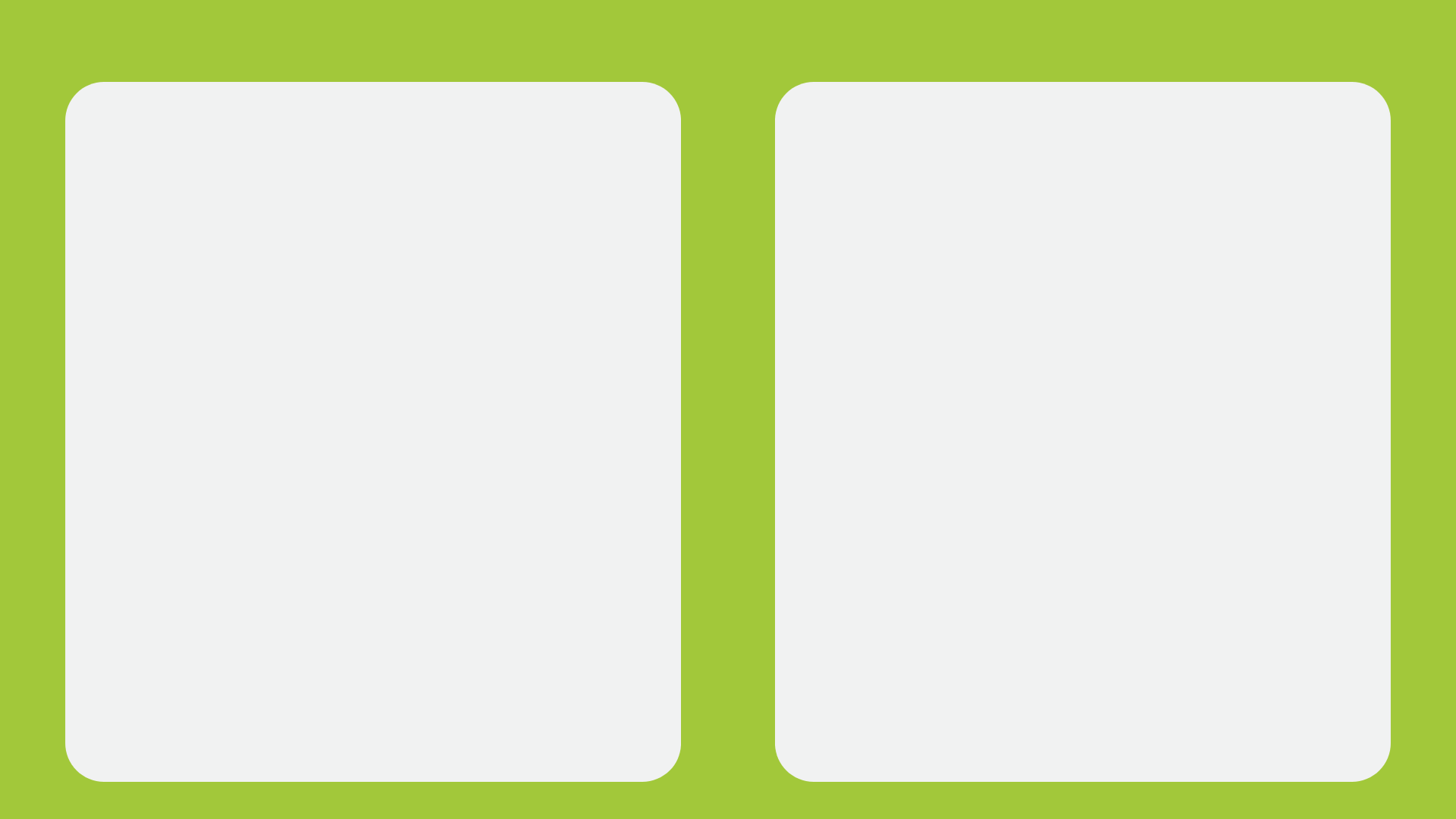 Pan nad oedd ysgolion yn gwella presenoldeb yn ddigon cyflym:
nid oedd arweinwyr yn blaenoriaethu gwella presenoldeb disgyblion yn ddigon da nac yn sicrhau bod pob un o’r staff yn gweld mai eu cyfrifoldeb nhw oedd hyn 
nid oedd arweinwyr yn meddu ar ddealltwriaeth ddigon clir o’r tueddiadau mewn presenoldeb oherwydd nad oeddent yn defnyddio nac yn dadansoddi data presenoldeb yn ddigon effeithiol
nid oedd arweinwyr yn gwerthuso effaith eu strategaethau ac felly nid oedd ganddynt ddigon o ddealltwriaeth o ba rai sydd fwyaf effeithiol neu ddim yn cael unrhyw effaith 
nid oedd arweinwyr yn cynllunio nac yn addasu eu cwricwlwm yn ddigon da i gynorthwyo disgyblion i wella’u presenoldeb
Where schools were not improving attendance quickly enough, leaders:
did not prioritise improving pupils’ attendance well enough or ensure that all staff saw this as their responsibility
did not have a clear enough understanding of the trends in attendance because they did not use or analyse attendance data effectively enough
did not evaluate the impact of their strategies and so did not have a clear enough understanding of which are most effective or are not having any impact 
did not plan or adapt their curriculum well enough to support pupils to improve their attendance
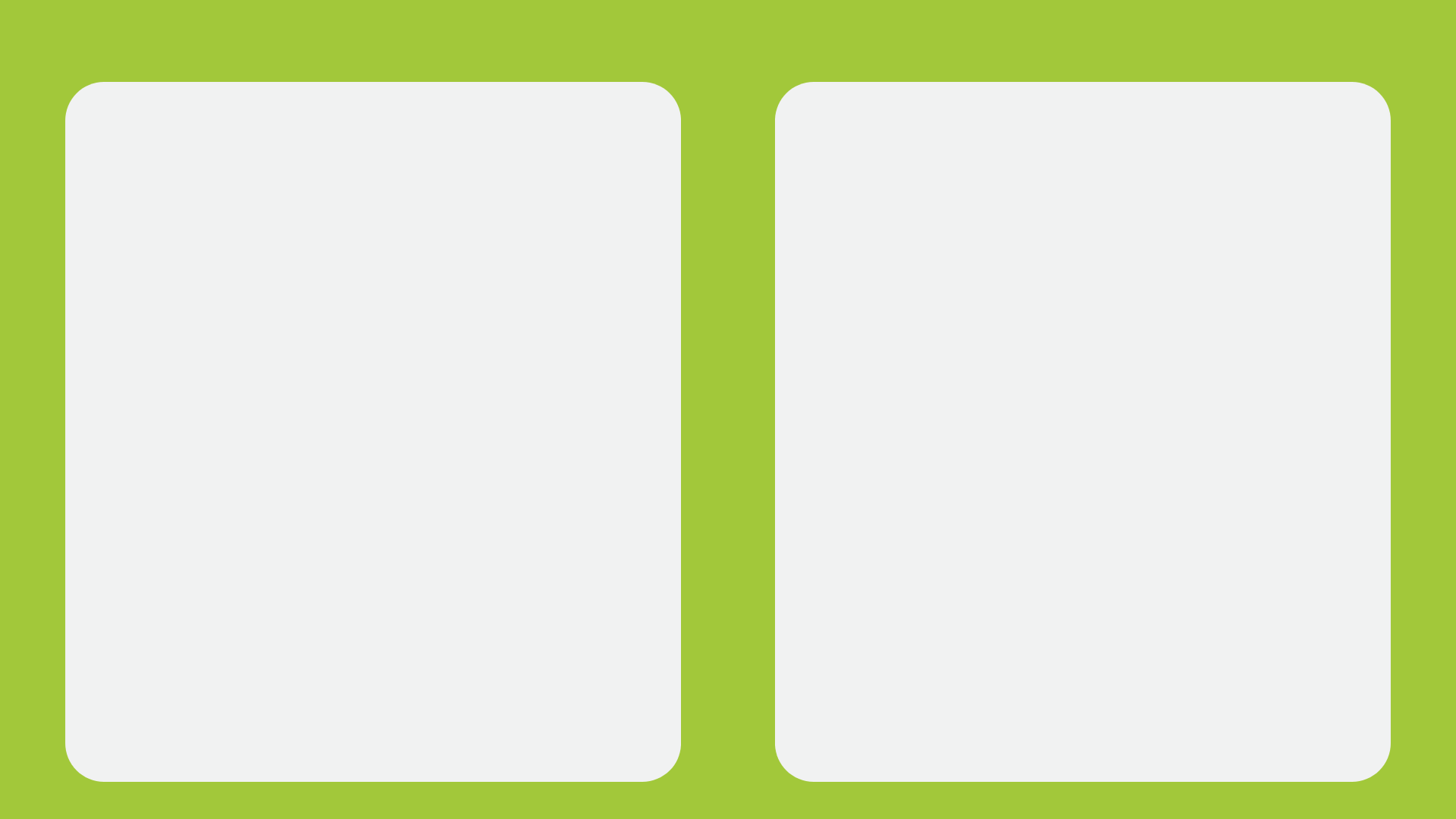 nid oedd arweinwyr yn ddigon rhagweithiol yn ymateb i arwyddion cynnar o bresenoldeb gwael, sy’n gallu achosi i ddisgyblion fod yn absennol yn barhaus o’r ysgol yn gyflym 
roedd arweinwyr yn rhoi disgyblion ar amserlenni rhan-amser nad oeddent yn cael eu cynllunio na’u hadolygu’n ddigon rheolaidd ac nid oeddent yn eu cynorthwyo i ddychwelyd i lefelau presenoldeb da 
roedd arweinwyr yn defnyddio gwaharddiadau cyfnod penodol yn rhy aml gyda disgyblion y mae eu presenoldeb eisoes yn wael, yn hytrach na mynd i’r afael ag unrhyw faterion sylfaenol i gefnogi ymddygiad cadarnhaol 
mewn ychydig iawn o achosion, roedd arweinwyr wedi cyflwyno wythnosau ysgol anghymesur a heb werthuso effaith hyn ar bresenoldeb disgyblion na’u hymgysylltiad â dysgu yn ddigon agos
were not pro-active enough in responding to early signs of poor attendance, which can lead to pupils quickly becoming persistently absent from school
put pupils on part-time timetables that were not planned or reviewed regularly enough and did not support them to return to good attendance levels
used fixed-term exclusions too frequently with pupils who already have poor attendance, rather than addressing any underlying issues to support positive behaviour 
in a very few cases, had introduced asymmetric school weeks and not evaluated the impact of this on pupils’ attendance or engagement in learning closely enough
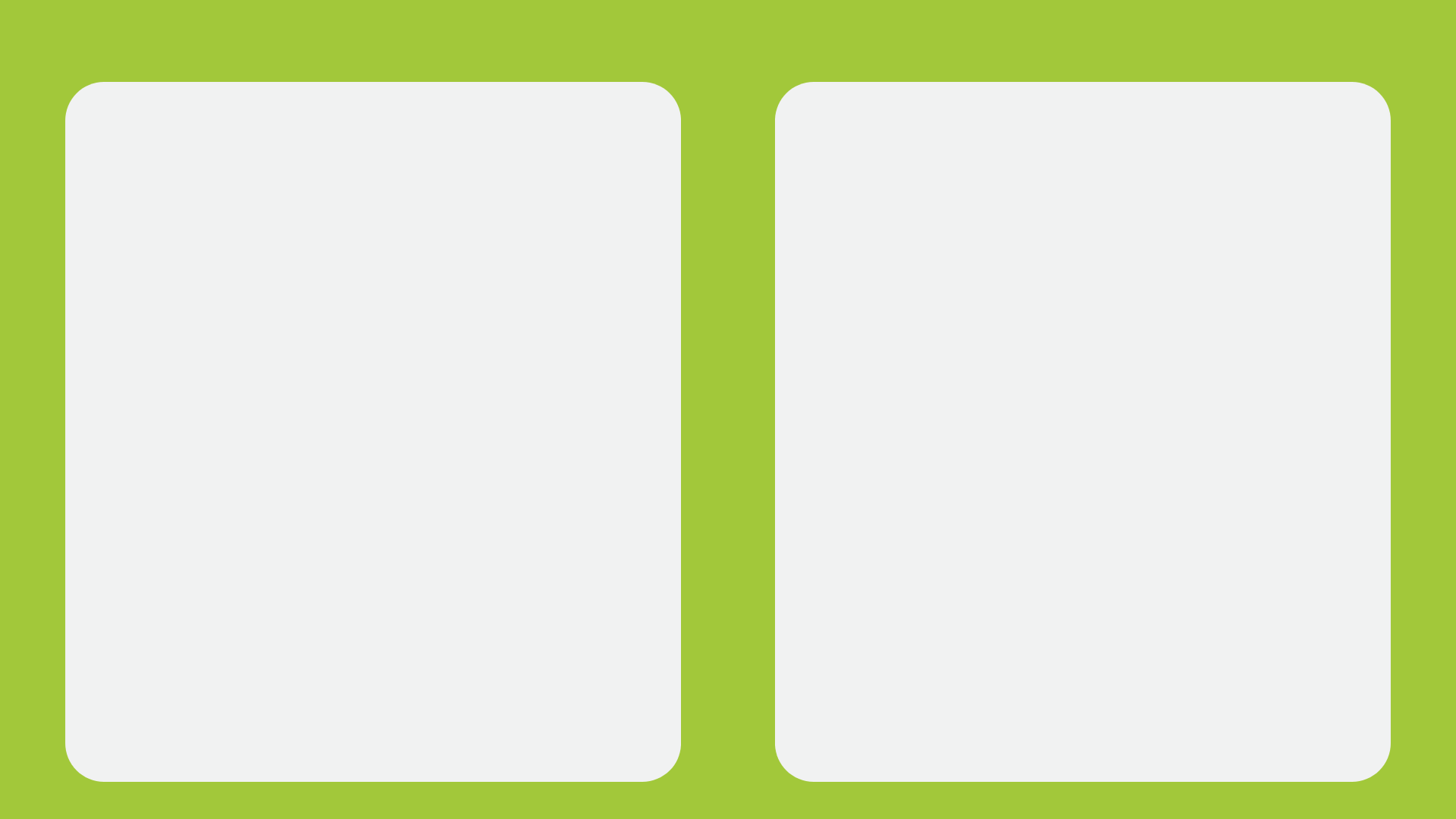 used the same approach for all pupils rather than considering individual circumstances when developing strategies to improve attendance 
allowed a culture to develop where poor attendance is too readily tolerated 
did not ensure that roles and responsibilities are organised in a way that provided leaders with sufficient capacity to tackle attendance issues, for example by giving heads of year sole responsibility rather than developing a shared approach to securing improvement
roedd arweinwyr yn defnyddio’r un dull ar gyfer yr holl ddisgyblion, yn hytrach nag ystyried amgylchiadau unigol wrth ddatblygu strategaethau i wella presenoldeb 
roedd arweinwyr yn caniatáu i ddiwylliant ddatblygu sy’n rhy barod i oddef presenoldeb gwael 
nid oedd arweinwyr yn sicrhau bod rolau a chyfrifoldebau’n cael eu trefnu mewn ffordd a oedd yn rhoi capasiti digonol i arweinwyr fynd i’r afael â materion presenoldeb, er enghraifft trwy roi cyfrifoldeb yn gyfan gwbl i benaethiaid blwyddyn yn hytrach na datblygu ymagwedd ar y cyd at sicrhau gwelliant
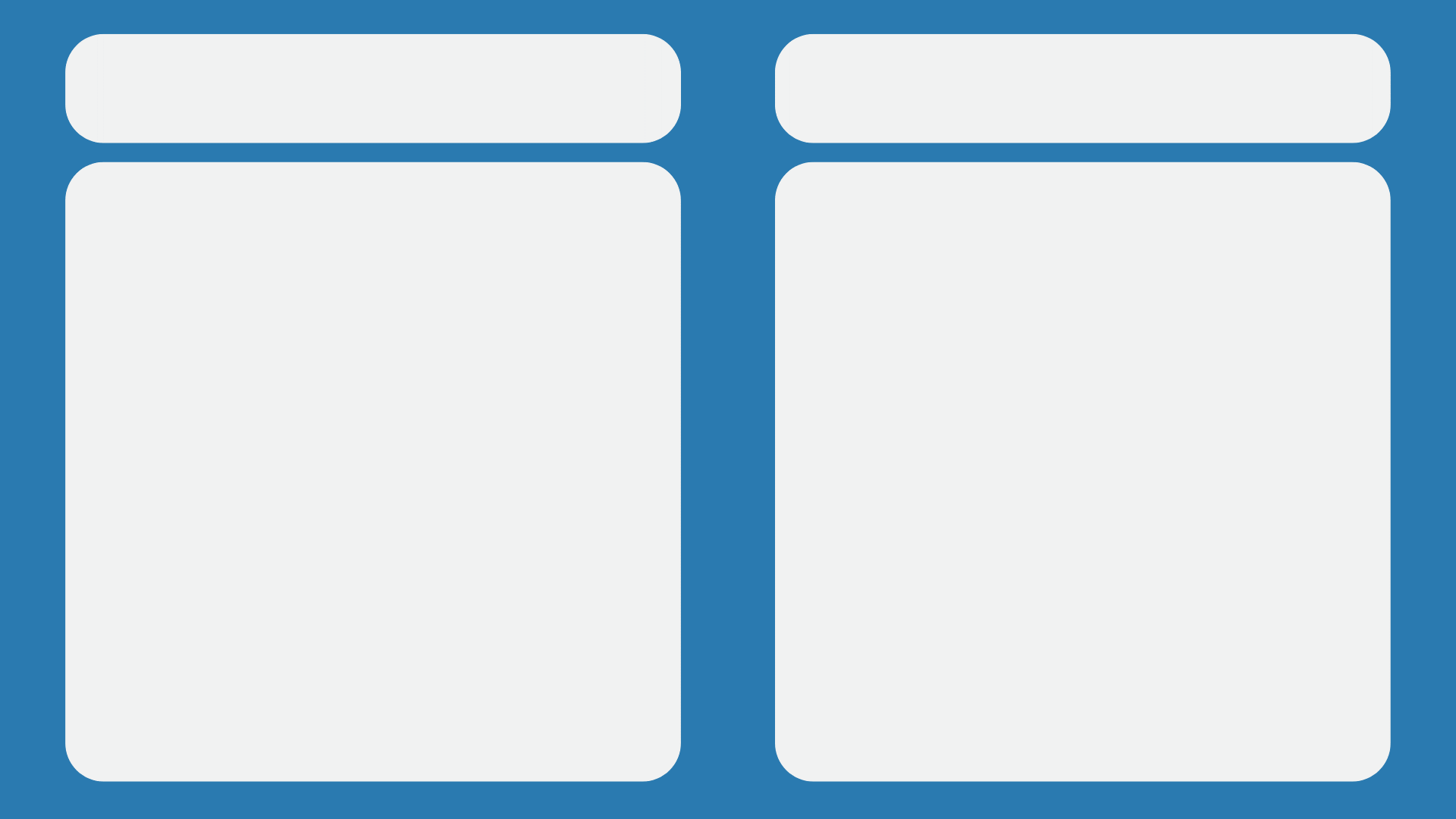 Argymhellion
Recommendations
Dylai ysgolion:
Gryfhau cynllunio i wella presenoldeb yn strategol, gan gynnwys gwneud defnydd effeithiol o ddata i nodi tueddiadau ac mewn cynllunio ymagweddau tymor hir at wella presenoldeb disgyblion 
Cryfhau eu hymagwedd at fonitro, gwerthuso a gwella presenoldeb 
Cryfhau eu gwaith gyda rhieni / gofalwyr i esbonio pam mae presenoldeb da yn bwysig
Datblygu dulliau mwy effeithiol i gasglu barn disgyblion nad ydynt yn mynychu’r ysgol yn rheolaidd
Sicrhau bod addysgu ac arlwy’r cwricwlwm yn ennyn diddordeb disgyblion mewn dysgu
Schools should:
Strengthen planning to strategically improve attendance, including making effective use of data to identify trends and in planning long term approaches to improving pupils’ attendance 
Strengthen their approach to monitoring, evaluating and improving attendance 
Strengthen their work with parents/carers to explain why good attendance is important 
Develop more effective methods to gather the views of pupils who do not attend school regularly
Ensure that teaching and the curriculum offer engages pupils in learning
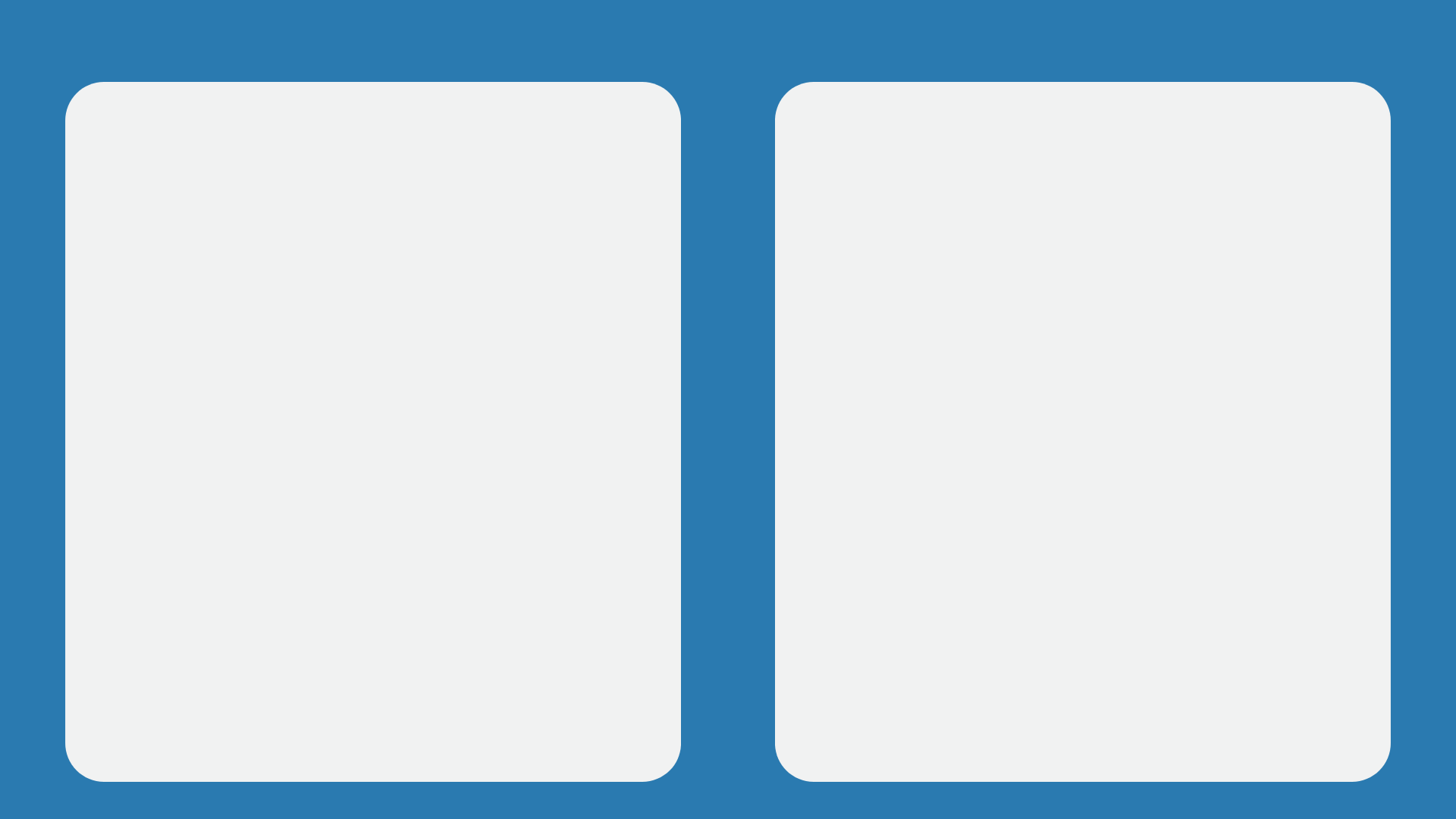 Local authorities should:
Provide schools with regular and effective challenge and support to improve pupils’ attendance and help evaluate the impact of their work

Ensure that local authority interventions build on work already carried out by schools

Work with schools to support them to work with parents/carers to understand the importance of good attendance
Dylai awdurdodau lleol:
Roi her a chymorth rheolaidd ac effeithiol i ysgolion i wella presenoldeb disgyblion a helpu gwerthuso effaith eu gwaith 

Sicrhau bod ymyriadau awdurdodau lleol yn adeiladu ar waith a wnaed eisoes gan ysgolion

Gweithio gydag ysgolion i’w cynorthwyo i weithio gyda rhieni / gofalwyr i ddeall pwysigrwydd presenoldeb da
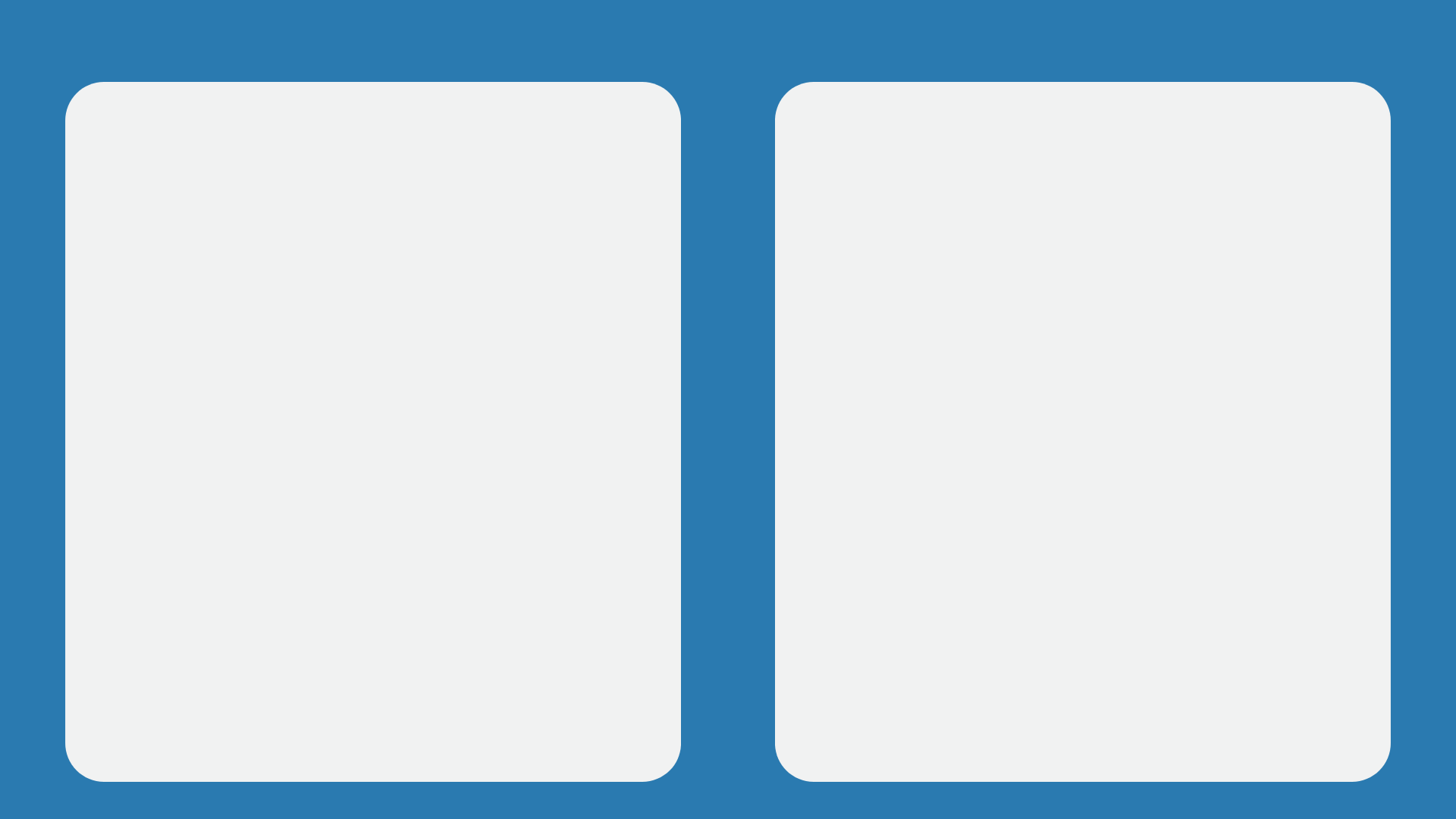 Dylai Llywodraeth Cymru:
Ddatblygu ymgyrch genedlaethol i hyrwyddo pwysigrwydd presenoldeb da gyda rhieni / gofalwyr a disgyblion
Ystyried sut gallai disgyblion sy’n byw o fewn y radiws tair milltir nad ydynt yn gymwys i gael cludiant am ddim gael eu cynorthwyo’n well i fynychu’r ysgol yn fwy rheolaidd 
Cyhoeddi setiau data craidd ar gyfer presenoldeb ddwywaith y flwyddyn, gan gynnwys dadansoddiad atchweliad, gweddillebau ar gyfer absenoldebau parhaus a phresenoldeb grwpiau blwyddyn i gefnogi prosesau gwerthuso’r ysgolion eu hunain yn well 
Parhau i ddarparu dadansoddiad wythnosol o bresenoldeb ar lefel ysgol i ddarparu gwybodaeth fwy mynych a gwella ansawdd y data hwn
The Welsh Government should:
Develop a national campaign to promote the importance of good attendance with parents/carers and pupils
Consider how pupils living within the three-mile radius who are not eligible for free transport could be better supported to attend school more regularly 
Publish core data sets for attendance twice a year, including regression analysis, residuals for persistent absenteeism and year group attendance to better support schools’ own evaluation processes
Continue to provide weekly analysis of school level attendance to provide more frequent information and improve the quality of this data
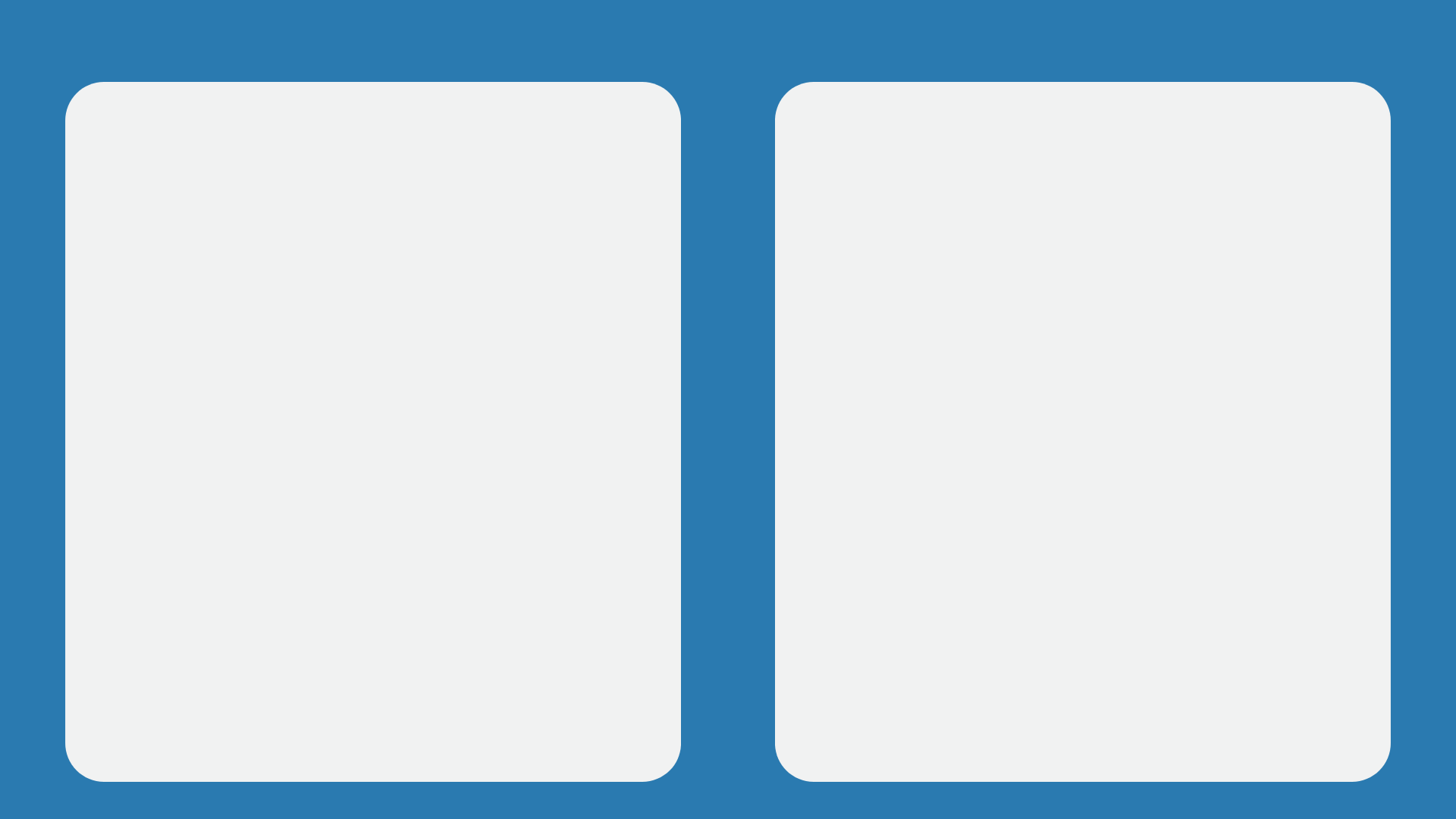 The Welsh Government should:
Consider how funding can be allocated more effectively to support schools to improve attendance 

Consider how reform of the school year might better support pupils to attend school more regularly

Carry out research to identify the factors impacting on poor attendance and to discover the most effective methods of improving attendance
Dylai Llywodraeth Cymru:
Ystyried sut y gellir dyrannu cyllid yn fwy effeithiol i gynorthwyo ysgolion i wella presenoldeb
 
Ystyried sut gallai diwygio’r flwyddyn ysgol gynorthwyo disgyblion yn well i fynychu’r ysgol yn fwy rheolaidd
 
Ymchwilio i nodi’r ffactorau sy’n effeithio ar bresenoldeb gwael a darganfod y dulliau mwyaf effeithiol o wella presenoldeb
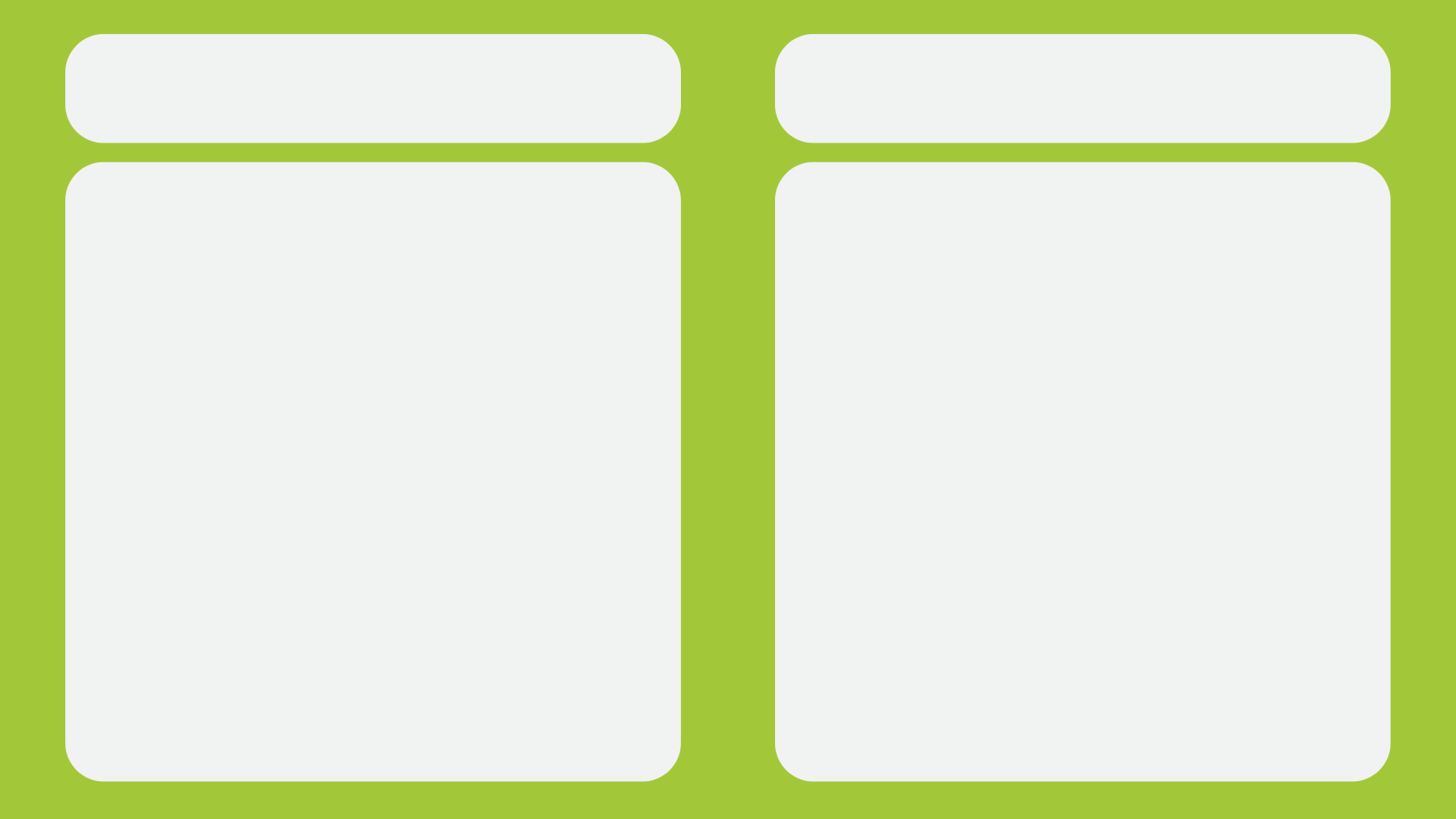 Self-Evaluation
Hunanwerthuso
Cwestiynau wrth ystyried cyfraddau presenoldeb:
Pa mor dda y mae disgyblion yn mynychu yn ein hysgol? Sut mae hyn yn cymharu ag ysgolion tebyg?
Pa dueddiadau allwn ni eu gweld ym mhresenoldeb ein disgyblion? Er enghraifft, a oes tueddiadau’n ymwneud ag adeg o’r dydd, diwrnod o’r wythnos neu adeg o’r flwyddyn?
Sut mae presenoldeb disgyblion sy’n gymwys i gael prydau ysgol am ddim yn cymharu â phresenoldeb disgyblion eraill? 
Sut mae presenoldeb disgyblion ag anghenion dysgu ychwanegol yn cymharu â phresenoldeb disgyblion eraill? 
A oes unrhyw grwpiau blwyddyn lle mae presenoldeb yn hynod gryf neu wan? 
A oes unrhyw grwpiau eraill o ddisgyblion y mae eu presenoldeb yn peri pryder?
Questions when considering rates of attendance:
How well do pupils attend in our school? What about when compared to similar schools?
What trends can we see in our pupils’ attendance? For example, are there trends relating to the time of day, day of the week or time of year?
How does the attendance of pupils eligible for free school meals compare to that of other pupils? 
How does the attendance of pupils with additional learning needs compare to that of other pupils? 
Are there any year groups where attendance is particularly strong or weak? 
Are there any other groups of pupils for whom attendance is a concern?
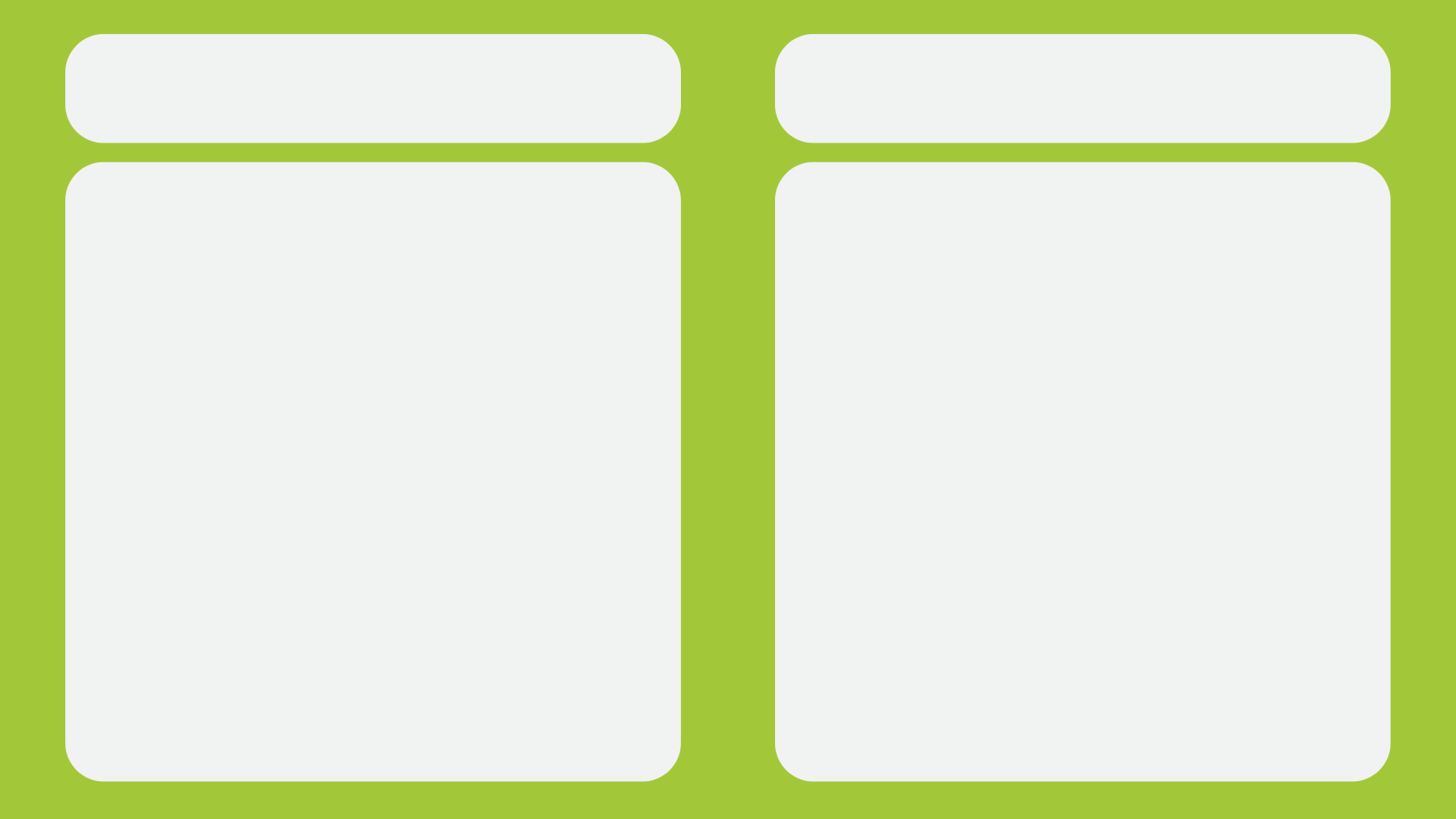 Self-Evaluation
Hunanwerthuso
Cwestiynau wrth ystyried y cymorth ar gyfer gwella presenoldeb disgyblion:
Pa mor dda ydym ni’n cofnodi ac yn dadansoddi data presenoldeb, ac yn nodi meysydd i’w gwella? 
Pa mor dda ydym ni’n hyrwyddo presenoldeb da? 
Pa mor dda ydym ni’n gweithio gyda theuluoedd a’r gymuned i gynorthwyo disgyblion â phresenoldeb isel?  
Pa mor dda ydym ni’n ymateb lle mae disgyblion yn absennol oherwydd bod eu lles yn cael ei effeithio’n andwyol pan fyddant yn mynychu’r ysgol? 
Pa mor effeithiol yw ein gwaith gydag asiantaethau eraill i gynorthwyo disgyblion â phresenoldeb isel? 
Os oes unrhyw ddisgyblion ar amserlen lai ar gyfer presenoldeb ysgol, a yw’r trefniadau ar gyfer eu haddysg yn briodol ac yn cael eu monitro’n agos?
Questions for considering the support for improving pupils’ attendance:
How well do we record and analyse attendance data, and identify areas for improvement? 
How well do we promote good attendance? 
How well do we work with families and the community to support pupils with low attendance?  
How well do we respond where pupils are absent because their well-being is adversely affected when they attend school? 
How effective is our work with other agencies to support pupils with low attendance? 
If any pupils are on a reduced timetable for school attendance, are the arrangements for their education appropriate and monitored closely?
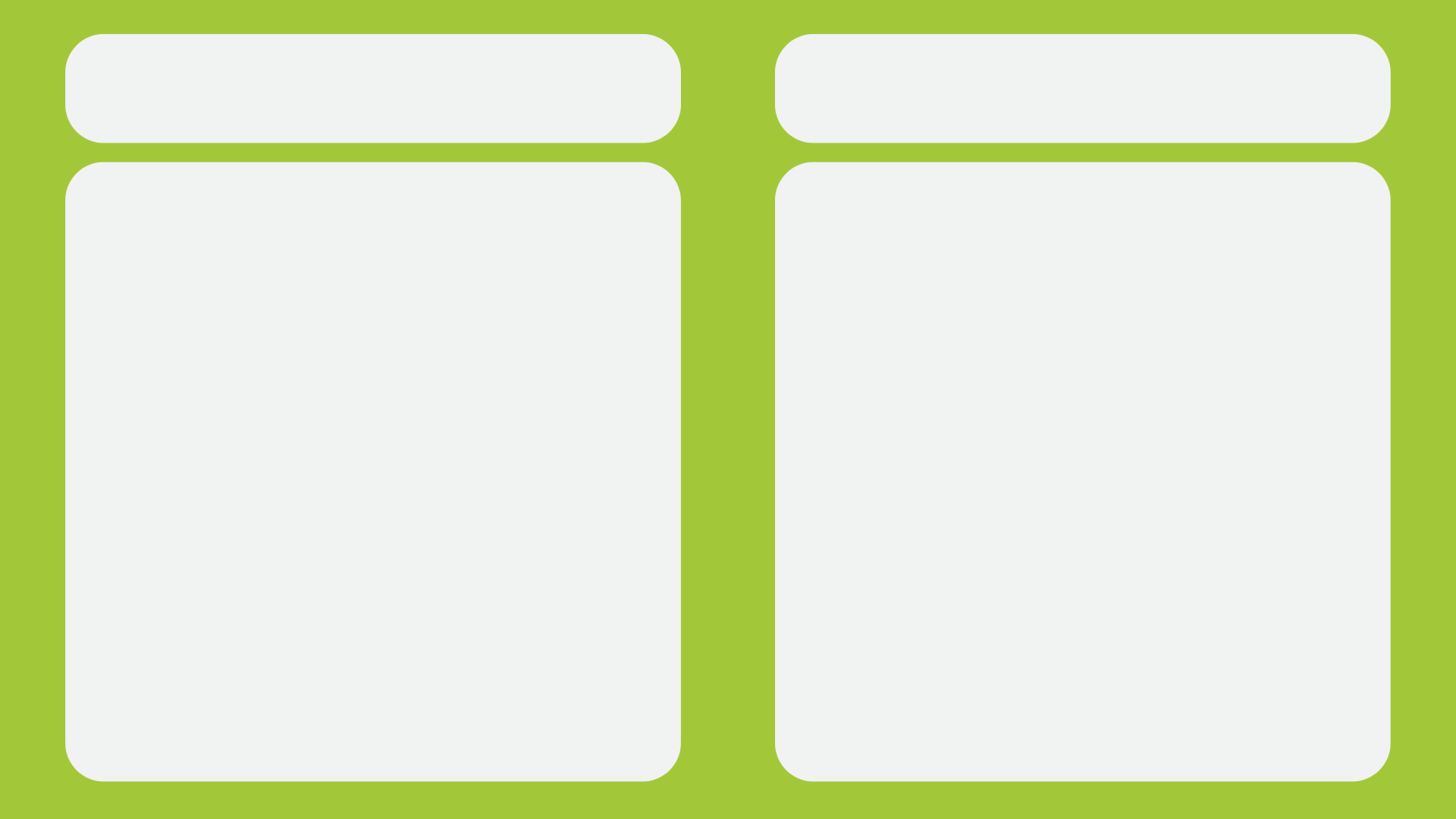 Self-Evaluation
Hunanwerthuso
Cwestiynau wrth ystyried effaith arweinyddiaeth ar wella presenoldeb disgyblion:
A oes gan arweinwyr drosolwg da o bresenoldeb, gan gynnwys meysydd i’w gwella? 
Pa mor dda ydym ni fel arweinwyr yn cynllunio ar gyfer gwelliant mewn presenoldeb? 
Pa mor dda y mae’r ysgol yn defnyddio’i hadnoddau i gefnogi presenoldeb da? 
Pa effaith y mae ein gwaith wedi’i chael o ran gwella presenoldeb disgyblion?
Pa mor gywir a thrylwyr yw ein dadansoddiad o ddata presenoldeb?
Questions when considering the impact of leadership on improving pupils’ attendance:
Do leaders have a good overview of attendance, including areas for improvement? 
How well do we as leaders plan for improvement in attendance? 
How well is the school using its resources to support good attendance? 
What impact has our work had in improving pupils’ attendance?
How accurate and robust is our analysis of attendance data?